APTrust and Georgetown University Library
Salwa Ismail
Head, Library Information Technology
Georgetown University Libraries
salwa.ismail@georgetown.edu
“Digital media last forever or five years–whichever comes first.”
Digital Preservation
Scattered Content
Disks, CDs, network drives, USBs, external HDDs, computers
Textual, images, video, audio, moving image
Multiple constituents: Different Territories
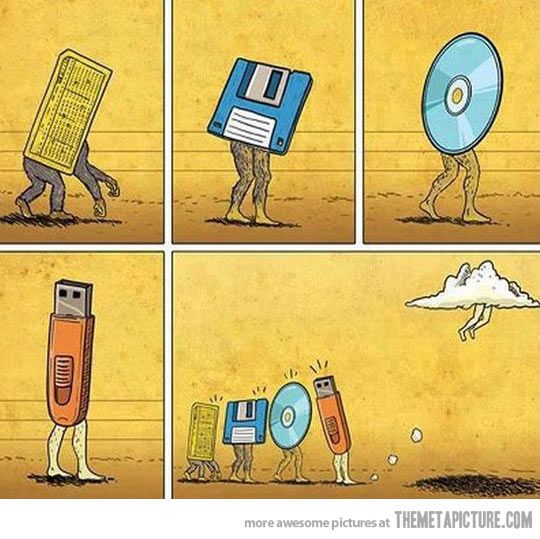 Digital Preservation Strategy
Born digital (archives), digitized, scholarly records.
APTRUST, DPN, Chronopolis, HathiTrust
APTrust July 2015
IT, Can you help, PLEASE!?!
Dial in for IT help – Library IT

Parking Space 
Accordion Style
Start line

Negotiations commenced
Where to start? And how?
No reinventing the wheel
Conversations with UVa and Columbia
Strategies, metadata, handling, tools, processes
Supportive community, groups – growing!

Internal Decisions/Workflows
Varied stakeholders
How do we want to go it?
How to APTrust?
Let’s BagIT up
Specifics
Automate?
Metadata and Bitstream(s)
Audit mechanisms: Checksums, fixity checks
Local workflows

*BagIt is a hierarchical file packaging format designed to support disk-based storage and network transfer of arbitrary digital content.
Let’s start Bag(ging)IT
Accept content -- Fedora, DSpace or on file system -- format agnostic 

Local automation modules
Shared tools
Staging area testing/receiving buckets

DEPOSIT AWAY